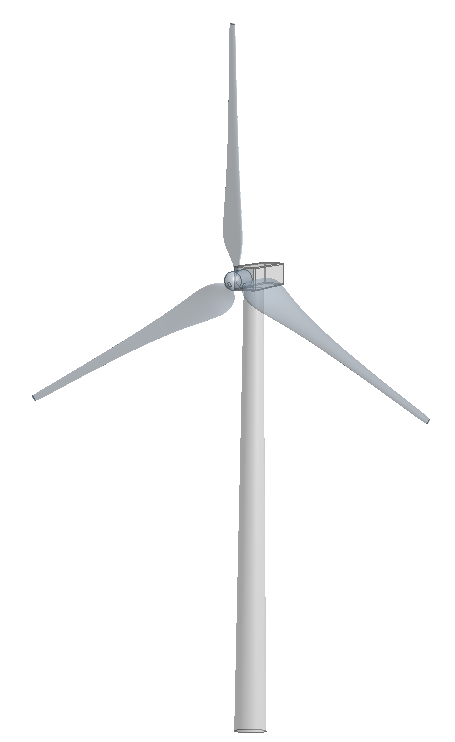 Aerodynamika veterných zariadení
prof. Ing. Dušan Kudelas, PhD
AVZ - Úvod
Aerodynamika skúma silové pôsobenia na telesá, ktoré sú obtekané  prúdom vzduchu. 
Najväčší význam v letectve, automobilizme a architektúre
Aerodynamika veterných zariadení- Osnova

Základné pojmy,
Obtekanie telies,
Nestlačiteľné prúdenie okolo profilu krídla (2D),
Nestlačiteľné prúdenie okolo krídla konečného rozpätia (3D),
Prúdenie vzduchu okolo rotora veterného zariadenia,
Nestacionárne procesy.
Obtekanie telies
Určenie síl pôsobiacich na obtekané telesá patri k praktickým úlohám aerodynamiky. 
Realizuje sa nielen v letectve, automobilovom priemysle, energetike, vodohospodárstve, ale i v stavebníctve pri riešení som silových účinkov na budovy, mostné konštrukcie, komíny, apod. 
Experimentálne skúmanie tohto problému prebieha v aerodynamických tuneloch. Tieto experimenty sú v súčasnosti neodmysliteľnou súčasťou konštrukčnej a projektovej praxe.
Výslednú silu a moment je možné rozložiť na tri zložky: odpor , vztlak a bočnú silu a moment klopivý , klonivý a zatáčavý Fx, Fy, Fz, Mx, My, Mz.
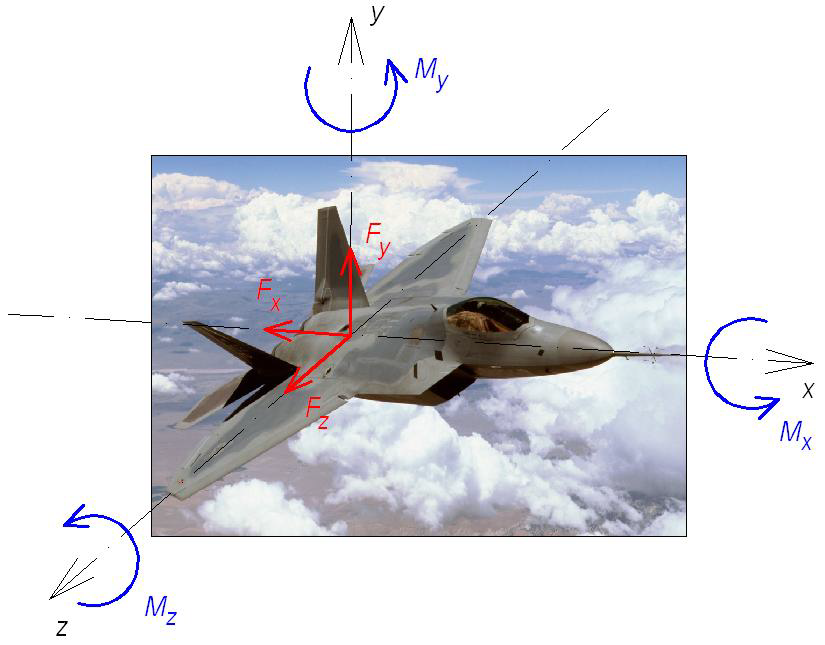 Sily pôsobiace na telesá
Celkovú silu určíme nasledovného vzťahu


Odporovú silu Fx,


Vztlakovú silu Fy,


Bočnú silu Fz,

Kde 	S – charakteristická plocha telesa
		c – súčiniteľ aerodynamickej sily
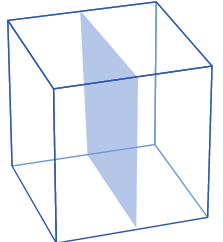 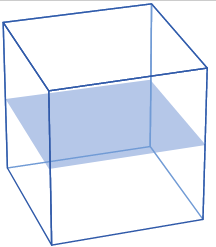 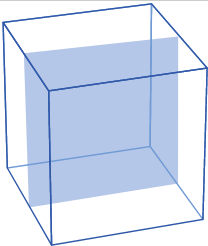 Medzná vrstva
Na každom telese okolo ktorého prúdi tekutina, alebo ktoré sa samo v tekutine pohybuje, vzniká vplyvom viskozity tenká vrstva zabrzdenej tekutiny – medzná vrstva. 
Táto vrstva môže mať niekoľko podôb. Najjednoduchší prípad medznej vrstvy vzniká na tenkej doske umiestnenej paralelne s prúdom tekutiny
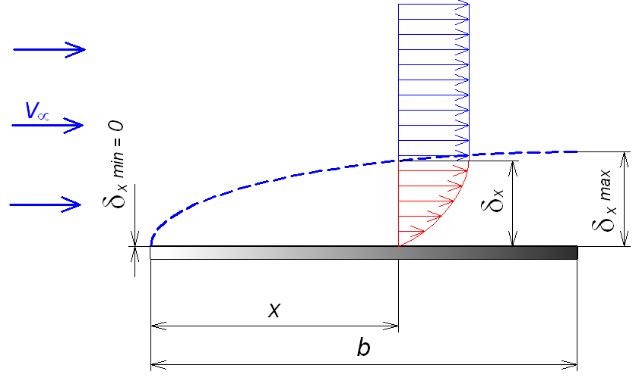 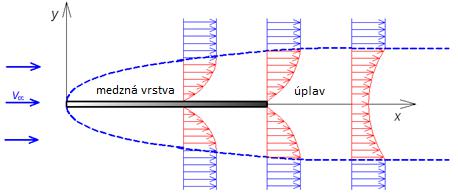 Medzná vrstva
Medznú vrstvu ďalej ovplyvňuje skutočnosť, že prúdenie v nej môže byť buď laminárne alebo turbulentné. 
V prednej časti je medzná vrstva laminárna, v zadnej turbulentná, a medzi nimi je prechodová oblasť.
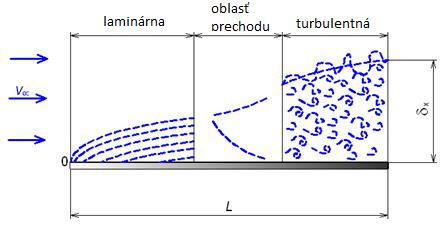 Kritérium pre stanovenie prechodu laminárnej medznej vrstvy na turbulentnú je tzv. kritické Reynoldsovo číslo. Pre voľné prúdenie je hodnota Rek = 5.105
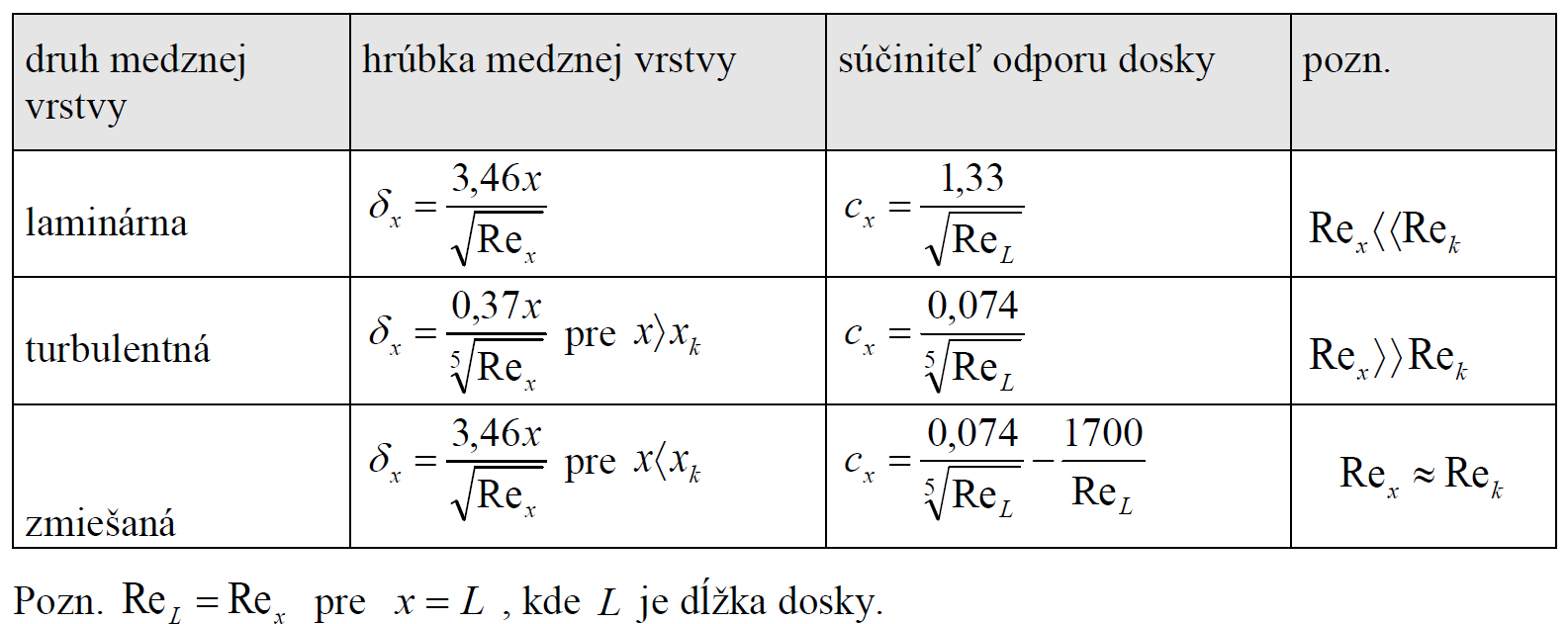 V prípade turbulentnej medznej vrstvy od začiatku
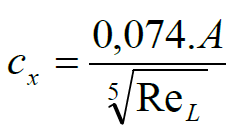 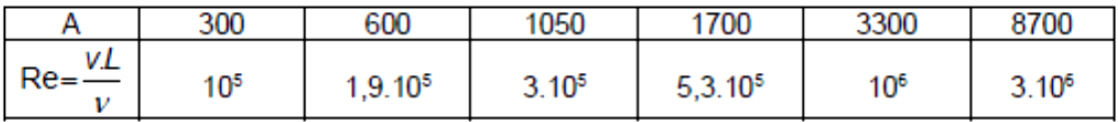 Odtrhnutie prúdu
Pri obtekaní sa tlak pozdĺž dosky nemení. Pri zaoblených telesách, však dochádza k zmene tlaku a rýchlosti na povrchu telesa  
V oblasti rastúceho tlaku sú častice tekutiny brzdené, a to vnútorným trením, ale tiež kladným tlakovým gradientom. 
Rýchlosť v medznej vrstve klesá, rýchlostný profil medznej vrstvy sa tým deformuje, na rýchlostnom profile vznikne inflexný bod, až dôjde k tomu, že rýchlostný profil zviera so stenou pravý uhol (má smer normály) - 3. V tomto okamihu sa častice tekutiny zastavili. 
V ďalšom priebehu nastáva účinkom kladného tlakového gradientu, smerujúceho proti zmyslu prúdu pri stene. Pri styku so základným prúdom sa vzďaľujú pohybujúce častice od steny, čo vede k odtrhnutiu medznej vrstvy.
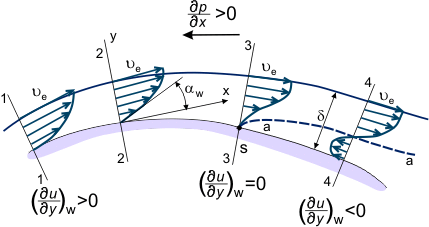 Úplav
Úplav je odplavená medzná vrstva. Je to narušená časť prúdu za telesom.
Keď je teleso obtekané bez odtrhnutia medznej vrstvy, je úplav tvorený časticami, ktoré prešli medzi vrstvou telesa a ich rýchlosť je zmenšená. V úplave nie je spätné prúdenie, je v ňom len pokračovanie spojených medzných vrstiev. 
V tomto prípade je tvar úplavu prakticky rovnaký tak pre laminárnu ako aj turbulentnú medznú vrstvu. V turbulentnej medznej vrstve je možné očakávať rýchlejšie rozširovanie a vyrovnanie úplavu
Úplav za telesami obtekanými s odtrhnutím má iný charakter. Na zadnej strane telesa je podtlak, ktorý sa v úplave za telesom pozvoľne vyrovnáva na hodnotu tlaku vo vonkajšom prúde. Celý úplav je prestúpený vírmi, tvoriacimi sa za telesom a odnášanými prúdom tekutiny
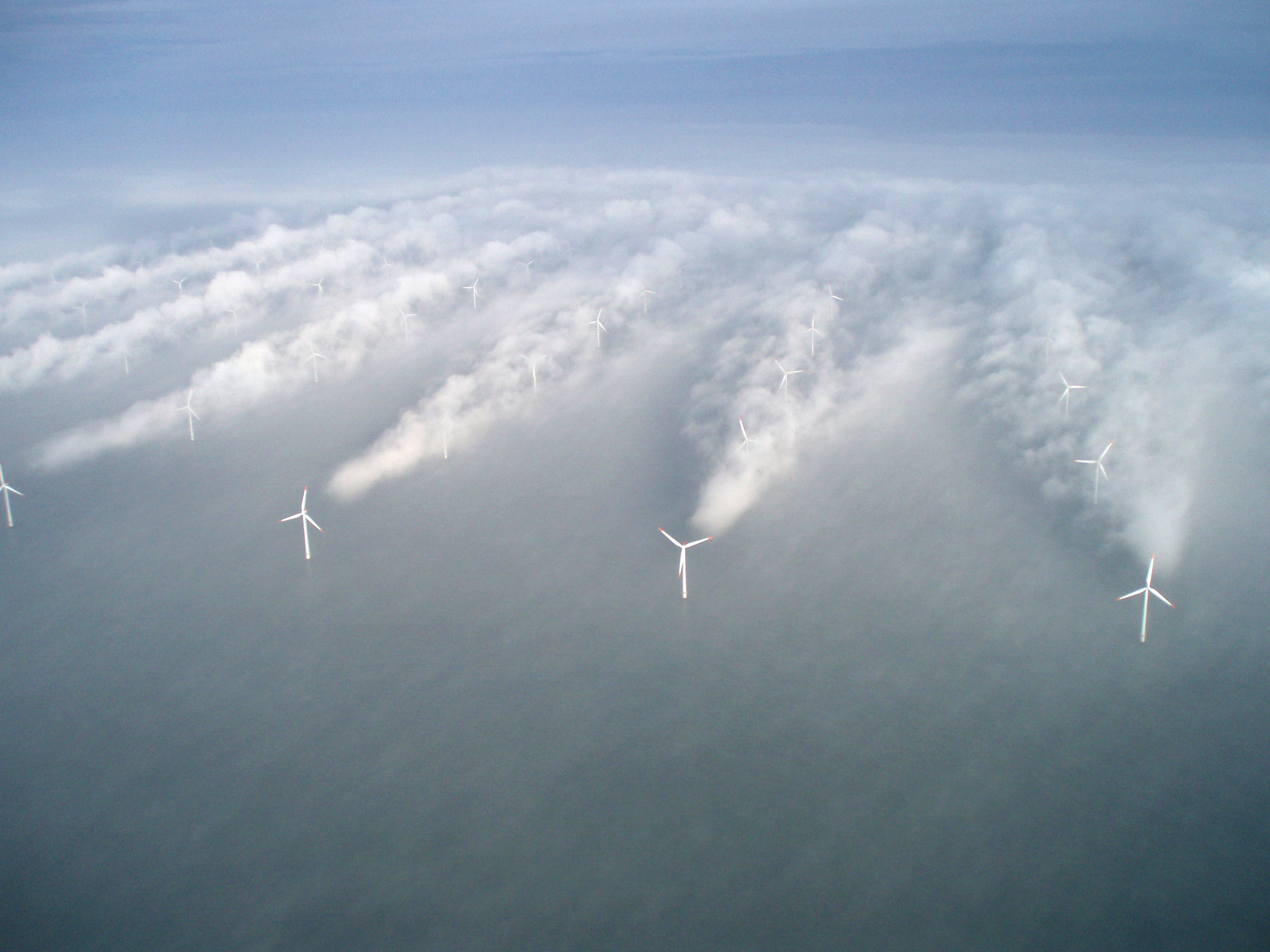 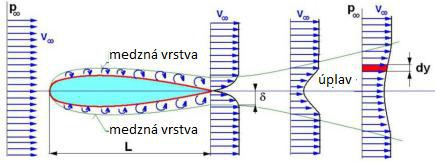